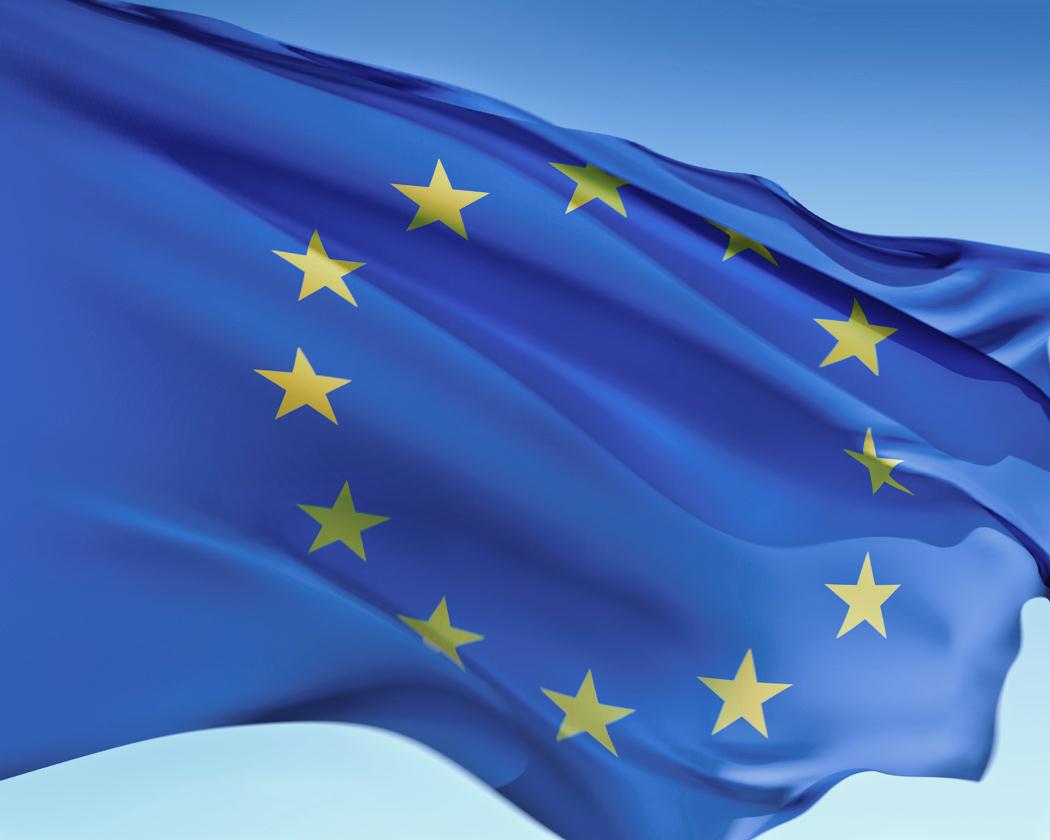 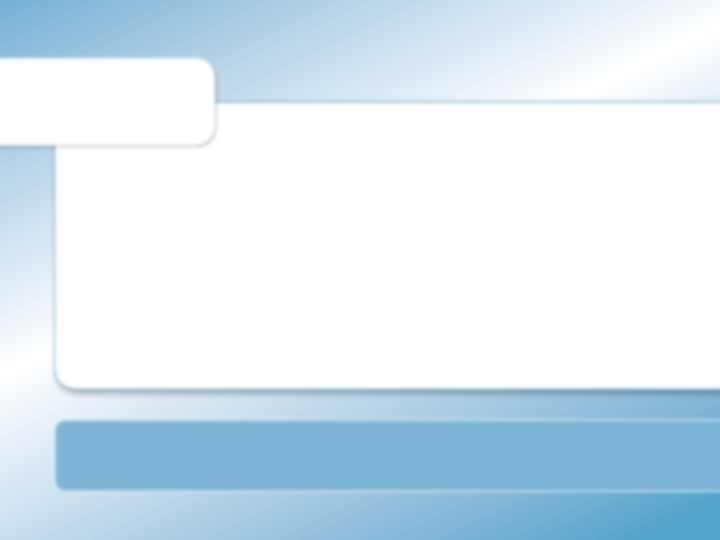 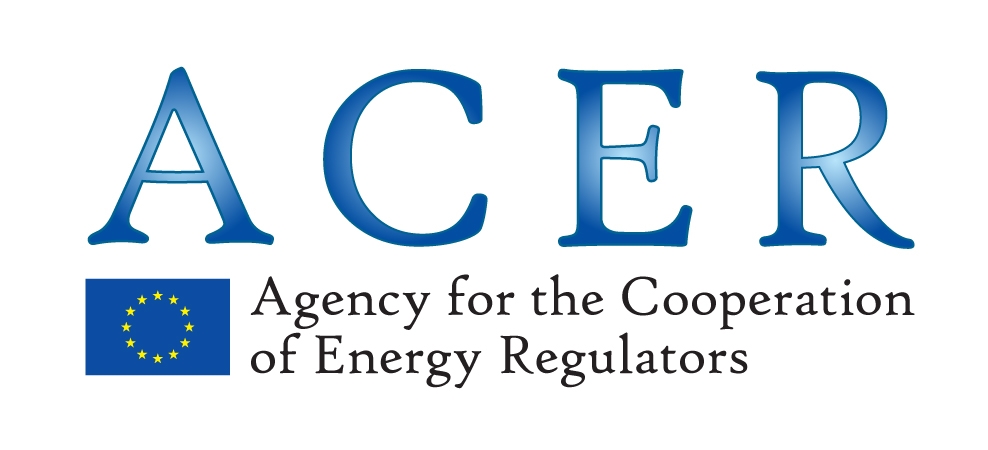 Update on approval processes for NWE price coupling
NWE IG on DA and ID
Copenhagen,  9 May 2012
TITRE
1
Algorithm approval – relevant elements
Main elements of the approval processes

The algorithm as TSOs’ new/changed method of day-ahead capacity allocation and congestion management. It will be approved on national level by some NRAs. 

TSOs’ overall requirements:
TSOs define requirements to handle future EPC
No explicit approval of the list of requirements. NRAs (algorithm approval TF) check if requirements are sensible and comprehensive. 

New requirements which TSOs propose to be used in specific countries/regions/borders shall be subject to national approval after public consultation.
Concerns only requirements which are currently not implemented in the respective countries/regions/borders.
For example, requirements which are implemented in COSMOS and in use in CWE already today shall not be subject to approval by CWE NRAs again.
For example, the inclusion of DC losses on in the algorithm on a specific cable
Magnitude of requirements (changes) determines need for approval. National coordination necessary.
2
Algorithm approval – elements
Elements to be approval



1) The algorithm in itself (where necessary)

2) The new requirements the TSO imposes, compared to the current (market coupling) setup

    
    this should be done in one approval


3) Auction rules / other approvals?
		 if crucial changes are made. TSO-NRA coordination on 	national level. 
		 be aware of national specificities 
		 unclear what changes are made, more information necessary
Algorithm approval – process
Proposal of process


PXs/TSOs to provide a more detailed timeline for the development of NWE price coupling and algorithm. Details of different phases, Stakeholder involvement, decision on (national/regional) requirements used.

Input with more details on the PCR algorithm

NRA Task Force assessment on the algorithm summer 2012

National preparation (TSO-NRA) of the respective approval process. 

Aim to facilitate a fast and coordinated approval in every country
Thank you for your attention!
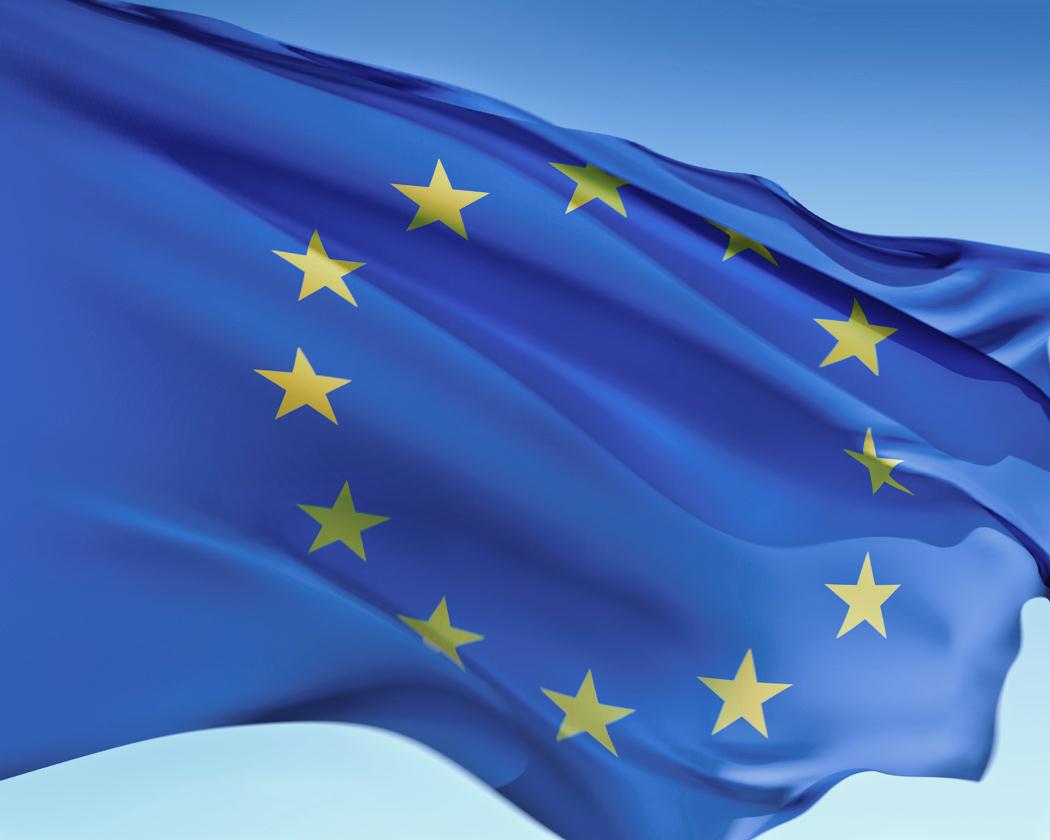 Thank you for your attention
www.acer.europa.eu
5
Backup
Backup
6
Algorithm approval - overview
Algorithm approval process in NWE countries
7
Algorithm approval – overview II
Algorithm approval process in NWE countries
* 	Indicative only
** 	Depending on transposition of the Third Package into national law
*** 	Only in case of considerable amendments related to the current algorithm
8
Algorithm approval – overview III
Algorithm approval process in non-NWE countries
9